ЕДИНОЕ ОБЩЕРЕСПУБЛИКАНСКОЕ РОДИТЕЛЬСКОЕ СОБРАНИЕ
Как помочь ребенку 
при дистанционном обучении?










2020 год
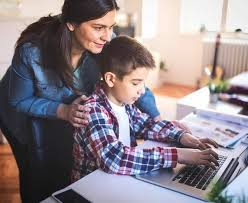 ЕДИНОЕ ОБЩЕРЕСПУБЛИКАНСКОЕ РОДИТЕЛЬСКОЕ СОБРАНИЕ
Дата проведения:  17 сентября 2020 года

Цель родительского собрания:

информирование родителей (законных представителей детей) об особенностях обучения детей в дистанционном формате



	
2020 год
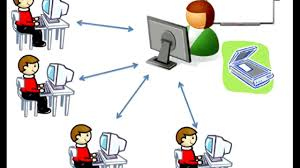 ЕДИНОЕ ОБЩЕРЕСПУБЛИКАНСКОЕ РОДИТЕЛЬСКОЕ СОБРАНИЕ
ШАГ № 1:

Попробуйте убедить ребенка в том, что система принуждения отходит в прошлое. Каждый человек в современном мире понимает ту меру ответственности за свою жизнь, которую она несет. Никто не поможет тебе стать образованным и успешным человеком, если ты сам не захочешь и не научишься этому. Дистанционное образование дает уникальный шанс доказать самому себе, чего ты стоишь. 

Внимание! Главная цель родителей - помочь ребенку понять ответственность и создать максимально комфортные условия для того, чтобы он смог овладеть навыками дистанционного обучения.
ЕДИНОЕ ОБЩЕРЕСПУБЛИКАНСКОЕ РОДИТЕЛЬСКОЕ СОБРАНИЕ
ШАГ № 2:

Подготовьтесь к дистанционному обучению технически, проверьте компьютер, доступ к сети, микрофон

Ознакомьтесь с особенностями платформы, выбранной школой 

Изучите характер коммуникаций с учителями, администрацией, классным руководителем, технической поддержкой

Изучите ход прохождения уроков, тем, ознакомьтесь с системой оценивания, расписанием
ЕДИНОЕ ОБЩЕРЕСПУБЛИКАНСКОЕ РОДИТЕЛЬСКОЕ СОБРАНИЕ
ШАГ № 3:

Сделайте обучение комфортным.
Если ваш ребенок хорошо знаком с компьютером и не испытывает трудностей коммуникации онлайн, дайте ему больше свободы. Такая взрослая и серьезная форма обучения может раскрыть в нем неожиданные таланты самоорганизации. 
Дайте ему почувствовать ответственность!
Контролируйте его. Но делайте это тактично. Отслеживайте время его работы. 
Следите за тем, чтобы ваш ребенок не просиживал за компьютером с утра до вечера без передышки. После прохождения каждого урока необходимо проводить физкультминутку.
ЕДИНОЕ ОБЩЕРЕСПУБЛИКАНСКОЕ РОДИТЕЛЬСКОЕ СОБРАНИЕ
Помните:

Прежде чем заходить на урок ученик должен проверять НИК (ЛОГИН).

Подключиться к платформе за 10-15 мин до начала урока. 

Использовать для регистрации свои фамилию и имя.

Внимание! 

Учитель перед началом урока должен проверить учащихся на занятиях строго по ФИО указанным в журнале, отметить их.
Не допускать на занятия пользователей с неизвестным НИКом (ЛОГИНом) 
Закрыть платформу после того, как все учащиеся класса зашли на урок.
ЕДИНОЕ ОБЩЕРЕСПУБЛИКАНСКОЕ РОДИТЕЛЬСКОЕ СОБРАНИЕ
Виды разминок для детей:

физкультминутка;

суперфизкультминутка;

веселая зарядка;

профилактика сколиоза;

зажигательная танцевальная аэробика;

15 минут танца
ЕДИНОЕ ОБЩЕРЕСПУБЛИКАНСКОЕ РОДИТЕЛЬСКОЕ СОБРАНИЕ
ШАГ № 4:
В случае если ребенок испытывает трудности, помогите ему приспособиться к продуктивной работе с компьютером. 
Пройдите несколько уроков вместе с ним. Если у вас возникают вопросы или замечания по поводу учебного материала или его подачи, свяжитесь с учителем или технической поддержкой.
Проследите за коммуникацией ребенка и преподавателя. Несмотря на то, что это удаленная школа, такой контакт должен стать обязательным. Обучение должно приносит радость познания, тогда вы увидите результат.

Внимание! Обратная связь с учителем - важный фактор усвоения знаний. Ребенок должен видеть свои успехи и работать над ошибками.
Рекомендации по организации учебного дня обучающегося
Соблюдать расписание занятий с учетом уроков в синхронном и асинхронном форматах и планировать учебный день
Изучать материалы и выполнять учебные задания по предметам в соответствии с установленным расписанием
Прикреплять ответы посредством возможностей Интернет - платформ, электронных журналов или отправлять через электронную почту
Изучать комментарии учителя по заданиям и выполнять его рекомендации
Находиться на связи с классным руководителем
Работать с учителями в любом доступном режиме, при необходимости направлять учителю возникшие вопросы
Соблюдать санитарные нормы относительно длительности непрерывной работы за компьютерным оборудованием
Оценивание учебных достижений учащихся
В  связи с ограничительными мероприятиями, связанными с недопущением распространения коронавирусной инфекции внесены изменения в Правила оценивания: 
Учащиеся 1 класса не оцениваются 

Во 2-11-х классах учебные достижения учащихся будут оцениваться ежедневно. Но не обязательно каждый день получать результаты оценивания (формативно, в четверти проводится 1 суммативная работа за раздел (далее - СОР) и 1 суммативная работа за четверть (далее - СОЧ) по предметам

Рекомендуется проведение СОР в 2-11 классах с 5 по 15 октября 2020 года, СОЧ в                     2-11 классах - с 28 октября 2020 года. Каждая школа выбирает время проведения/исходя из графика обучения
При выставлении оценок за четверть учитываются результаты ежедневного оценивания, 1 СОР, 1 СОЧ.
Внимание! Оценивание учебных достижений обучающихся осуществляется в электронных журналах, при отсутствии электронных журналов - в бумажных журналах
Примерный объем учебных заданий для учащихся
Внимание! Традиционное понимание «домашнего задания» меняется, в условиях дистанционного обучения учебные задания выполняются  учащимися самостоятельно в домашних условиях. 
                                                                  Каждый классный руководитель применяет таблицу для своего класса
Примерный объем учебных заданий для учащихся
Примерный объем учебных заданий для учащихся
Примерный объем учебных заданий для учащихся
Примерный объем учебных заданий для учащихся
Примерный объем учебных заданий для учащихся
Примерный объем учебных заданий для учащихся
Примерный объем учебных заданий для учащихся
Примерный объем учебных заданий для учащихся
Рекомендации для родителей
Будьте в курсе того, чем занимаются ваши дети в Интернете. Попросите их научить вас пользоваться приложениями, которыми вы не пользовались ранее
Научите открывать полезные сайты, познавательные ресурсы
Задавайте вопросы, что интересного узнал после знакомства с информацией
Помогите своим детям понять, что они не должны размещать в Сети информацию о себе
Если ваш ребенок получает спам (нежелательную электронную почту), напомните ему, чтобы он не верил написанному в таких письмах и ни в коем случае не отвечал на них
Объясните детям, что нельзя открывать файлы, присланные незнакомыми людьми. Эти файлы могут содержать вирусы или фото- видеоматериалы непристойного или агрессивного содержания
Объясните, что некоторые люди в Интернете могут говорить неправду и быть не теми, за кого себя выдают
Постоянно общайтесь со своими детьми, рассказывайте, советуйте, как правильно поступать и реагировать на действия других людей в Интернете
Научите своих детей правильно реагировать, если их кто-то обидел в Сети или они получили/натолкнулись на агрессивный контент 
Убедитесь, что на компьютере, которым пользуются ваши дети, установлены и правильно настроены средства фильтрации по возрасту
Контроль работы детей в сети Интернет
Поместите компьютер на видном месте

Ограничьте время для игр  в Интернете во внеурочное время (15–30 минут в день)

Интересуйтесь историей посещения Интернета вашим ребенком

Говорите с ребенком о том, что он видит и делает в компьютере или мобильном устройстве 

Предлагайте детям проводить время у компьютера с толком и осваивать конкретные умения

Показывайте пример. Дети в большой мере копируют поведение своих родителей